Centralized Access Point Work Group Overview and Recommendations
Facilitated in Collaboration with Childhood Prosperity Lab
Sponsored by the JPB Foundation
Thursday, February 4, 2021 from 1:00pm to 2:30pm EST
[Speaker Notes: Kimberly]
2
Today’s Agenda
Welcome
 Project Overview
 Recommendations
 Next Steps
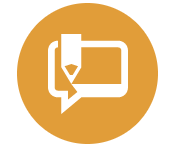 [Speaker Notes: Kimberly]
3
Project Overview
4
Context
Explore & implement innovations

Value peer-to-peer learning & engagement

Comprehensive strategic planning exercise

Support strategic growth & expansion 

Promote equitable access & increase understanding of impact
[Speaker Notes: Kimberly
Context
We know: 
Affiliates independently explore and implement innovations to modernize and strengthen the CAP
Value peer-to-peer learning and engagement opportunities, as demonstrated through activities such as the Annual National Forum and communities of practice in which we disseminate innovative strategies that strengthen the system model 
As the CAP WG was getting underway, National Center embarked on a comprehensive strategic planning exercise to support the growth and expansion of Help Me Grow 
Key to that is better leveraging the CAP to promote equitable access to services and to increase our understanding of HMG’s impact on children, families, and systems.]
5
Goals and Guiding Questions
Goals

Document innovative strategies
Identify opportunities & generate ideas
Elevate affiliate experiences and perspectives


Guiding Questions

How can we strengthen implementation and evaluation of the CAP? 
How can we enhance the durability and responsiveness of the CAP?
[Speaker Notes: Kimberly 

Goals
More systematically 1) document innovative strategies deployed by affiliates to strengthen the CAP that go beyond the basic fidelity criteria outlined by the national center; 2) identify opportunities and generate ideas to strengthen and maintain the relevance of the CAP in a comprehensive early childhood system by 3) elevating affiliates’ experiences and perspectives 

Guiding Questions
How can we strengthen impact and evaluation of CAPs?
How can we enhance the durability and responsiveness of CAPs? 

National Center will leverage the recommendations put forth by the Work Group and feedback from the National Affiliate Network as the key groundwork necessary to successfully adopt strategic priorities related to increasing the reach and impact of HMG.]
Childhood Prosperity Lab
Vision
All children flourish, thrive, and succeed.
 
Mission
Cultivate and advance innovations that help children reach their full potential. 

Strategies
Build capacity and transform culture.
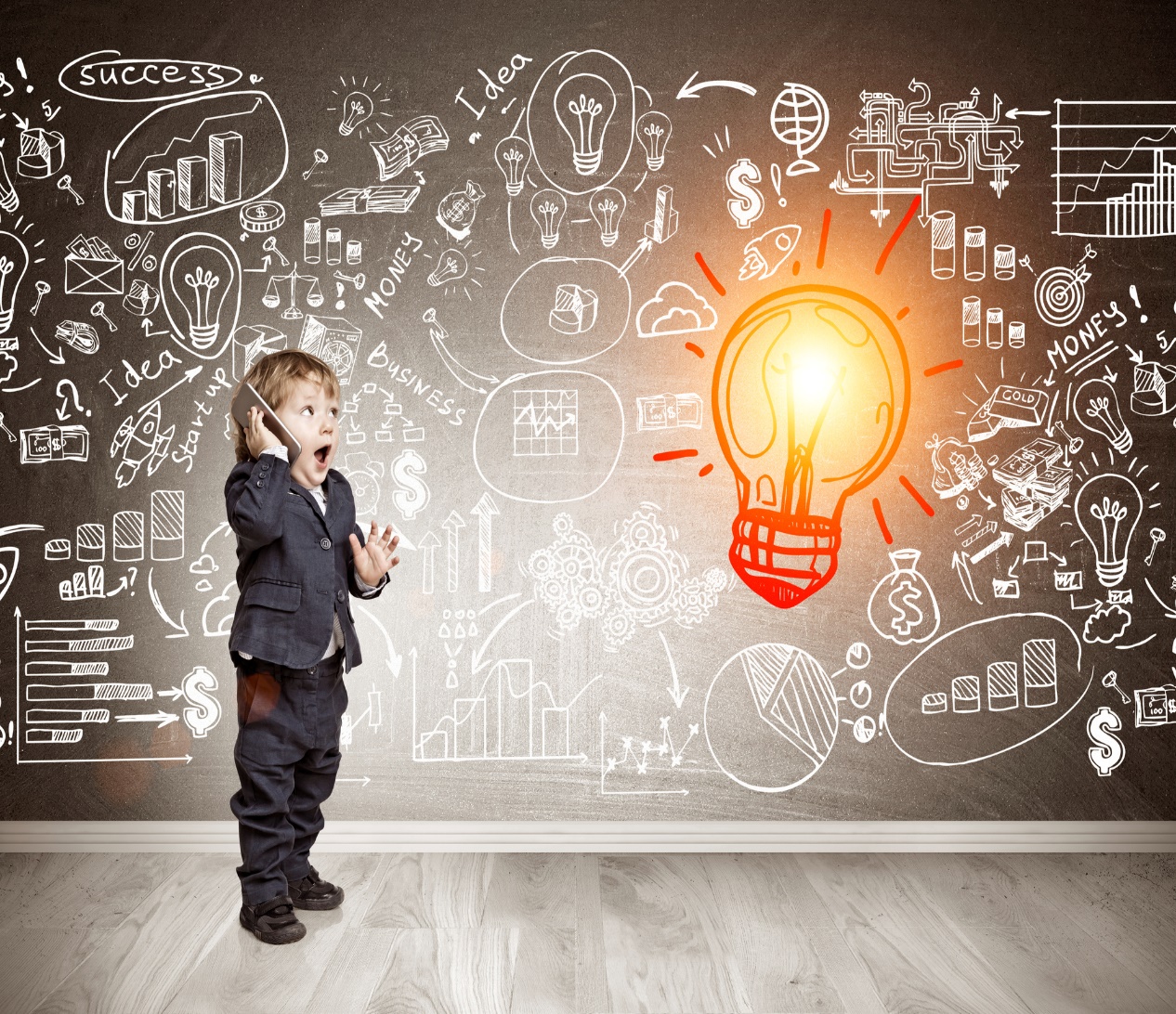 [Speaker Notes: Kimberly 

To do this work, we partnered with the Childhood Prosperity Lab. The Lab partners with changemakers, like the Help Me Grow National Center and National Affiliate Network, to cultivate and advance innovative strategies that help all children reach their full potential. The HMG NC and Lab have a history of collaboratively identify and advancing innovative strategies that strengthen implementation and evaluation of the HMG system model, as demonstrated with projects like the HMG Innovation Challenge, HMG & Early Care and Education Integration Project, and HMG and WIC Integration Project. The Lab’s continued engagement with the HMG National Center has deepened the Lab’s understanding of the HMG Model; the role and function of the HMG National Center; the relationship between the HMG National Center and affiliate network; and how the HMG National Center supports fidelity to the model, all ensuring the Lab served as the ideal partner for this project. 

Before turning it over to Jacquelyn from the Lab to describe how the Work Group was designed and facilitated, I want to acknowledge and thank all of the work group participants. 
NEXT SLIDE]
7
Participants
Steve Baldwin
HMG Los Angeles, CA
Debra Camp
HMG Los Angeles, CA
Connie Desmarais
HMG Western New York
Kelly Dodd
HMG Western New York
Gianna Donatoni
HMG Los Angeles, CA
Jaquely Norton
HMG Orange County, CA
Cindy Sewell
Independent Consultant
Lorraine Cragan-Sullivan
HMG South Carolina 
Katie Thomas
HMG South Carolina 
Carmen Wenger
HMG Alaska
Shannon Garrity
HMG Indiana 
Kathy Houston
HMG North Texas
Liz Isakson
HMG Long Island, NY
Clive Jones
Alliance for Information and Referral Systems
Barbara Leavitt
HMG Utah
[Speaker Notes: Kimberly
*statement acknowledging competing priorities i.e. COVID
Representatives from nine affiliates participated in the work group, as did two external partners: Clive from the Alliance for Information and Referral systems and Cindy Sewell, an independent consultant working locally to develop and promote centralized intake and referral.]
8
Process
Activities

Guided discussions
Feedback surveys
Themes Explored

Role and function of the CAP within a community
The CAP’s role in supporting or leading developmental promotion, screening, referral, and linkage
Data, evidence, and evaluation
Work flow, roles, and responsibilities
Technology
Tools

Zoom, including Zoom Chat
Poll Everywhere
Google Forms
[Speaker Notes: Jacquelyn]
9
Process
Engaging the National Affiliate Network

Webinar 
Small group discussions
Open comment period 

National Center Next Steps

Review feedback submitted 
Prioritize recommendations
Identify and align resources
[Speaker Notes: Jacquelyn 
One of the goals KMC highlighted earlier is to elevate affiliate experiences and perspectives in the strategic planning process, recognizing 

Intentional about engaging state and system leads first, recognizing the potential implications of these recommendations]
10
Recommendations
[Speaker Notes: Jacquelyn]
11
Recommendation #1

Update the name and description of the CAP.
[Speaker Notes: Kathy]
12
Recommendation #1
Recommendation

Update the name and description of the Centralized Access Point. 

Priority

Moderate

Strategic Alignment

Deepening HMG penetration nationally and within communities 
Funding for early childhood systems infrastructure
BEMI/TA
[Speaker Notes: Kathy

Background
The original Help Me Grow replication manual operationalizes the CAP as a call center available through a toll-free phone line, fax, and e-mail, and describes the benefits of telephone services. 

Participant Context
Work group participants cited a number of challenges communicating the unique value add of the CAP to different stakeholders, such as service providers, funders, and consumers (parents/caregivers, providers, etc.). Participants reported using CAP and call center interchangeably and tailoring language to align with different stakeholders. In some instances, affiliates do not refer to the CAP/call center by a name, but instead describe the experience callers will have when they engage HMG. Participants also reported the terminology “call center” is stigmatized and is often viewed as negative by consumers, service providers, and team members. Additionally, the manual indicates the call center is staffed by care coordinators. While professionals filling this role provide care coordination services, they are often not referred to as care coordinators. Work group participants also indicated the current description does not take into account cultural or generational communication preferences, nor does it take into account consumer communication preferences. Lastly, participants cited the impact of the COVID-19 pandemic on diversifying and increasing the number of communication platforms available to consumers, such as text and Zoom calls, and the potential of these platforms to further diminish the concept of a “call center.”  

Recommendation Considerations
The updated name and description should reflect HMG’s and the CAP’s unique capacity to 1) support early childhood comprehensive system building; 2) provide a universal approach to supporting child development; 3) serve as a neutral, unbiased entity; 4) provide complex care coordination services; and 5) support developmental promotion. 
Replace “care coordinators” in materials describing the CAP with “professionals providing care coordination services.” While professionals staffing the CAP provide care coordination services, they are generally not identified as care coordinators and instead have titles such as “family navigators.”
The following terms were identified when describing the CAP: support, resource, center, hub, and coordination. 
The current description does not take into account the preferred communication preferences of consumers, which can be influenced by cultural and generational norms. 
Affiliates will not be required to change the name of their CAP if using terminology and framing that is understood and accepted by the community.]
13
Recommendation #2

Enhance affiliate capacity to develop and execute a marketing plan for the CAP.
[Speaker Notes: Barbara]
14
Recommendation #2
Recommendation

Enhance affiliate capacity to develop and execute a marketing plan for the CAP. 

Priority

Moderate

Strategic Alignment

Deepening HMG penetration nationally and within communities 
Funding for early childhood systems infrastructure
Return on investment
BEMI/TA
[Speaker Notes: Barbara

Background
There are limited resources available to support affiliates in determining how to best frame and market the CAP as a resource to the community and appropriate stakeholders. Existing resources are designed to support implementation and evaluation of the CAP and focus on referral and linkage.  

Participant Context
Work group participants cited a number of challenges marketing the CAP, including appropriately communicating how the CAP differs from existing community resources and identifying and developing appropriate messages for different stakeholder groups. Participants also indicated it is challenging to frame and position the CAP as a universal resource, given the emphasis on referral and linkage. The available CAP resources also do not address the importance of culturally sensitive messaging for different populations of children and families. Finally, participants indicated that marketing the CAP is marketing HMG, and that gaining buy-in and support from the provider community is just as important as, and likely needs to happen before, getting buy-in from the general community. Service providers need to feel confident the CAP will make referrals as appropriate and not be a source of competition. 

Recommendation Considerations
Access to a resource library of marketing materials that includes style guides, templates, key messages for different stakeholders, prioritized talking points for different stakeholders, etc. will be beneficial. These resources can be developed by other affiliates, the HMG National Center, or both. 
Significant resources are required to develop and pilot test culturally sensitive messages for different populations of children and families. Creating opportunities for affiliates to collaboratively develop such materials will be beneficial. After materials have been pilot tested and refined, they should be made available to the entire National Affiliate Network. 
Appropriately marketing and communicating the value add of HMG is an ongoing activity. Creating opportunities for affiliates to discuss strategies, challenges, and successes specific to marketing and communications will be valuable. 
Acknowledge the importance of and HMG’s unique capacity to support consumers in the way they desire to be supported. 
Strengths of the current frame include: call center clearly communicates the services offered and CAP is broad and implies many services can be accessed. 
Consider developing a stronger statement from the HMG National Center regarding the importance of developmental promotion and the steps that can happen before referrals and interventions are necessary.]
15
Recommendation #3

Define centralized.
[Speaker Notes: Barbara]
16
Recommendation #3
Recommendation

Define centralized.

Priority

Moderate 

Strategic Alignment

Deepening HMG penetration nationally and within communities
Enabling conditions for sustainability/positive deviance study
[Speaker Notes: Barbara 

Background
While the HMG manual operationalizes the CAP as a call center, it does not offer a definition for centralized. 

Participant Context
Work group participants indicated there is inconsistent usage of the term “centralized” among affiliates. Definitions and applications of the term centralized range from a description of the call center to the warehousing of community-based resources and services in a single directory to a term used to describe the multiple ways in which consumers can access early childhood supports and services to the blending of staff from different employers at the same location. Participants also noted that some affiliates are beginning to use phrases like “centralized-decentralized,” which gives minimal consideration to bringing care coordinators together and instead focuses on shared usage of a single data collection and management platform and resource directory among multiple entities providing care coordination services to young children and their families. While there are benefits and limitations to each of these definitions and applications, having a more standardized definition will strengthen affiliates’ capacity to build relationships with key stakeholders, as well as share resources and strategies with similarly structured affiliates. It is unclear to work group participants the extent to which the shift in definition and application of centralized among affiliates aligns with the HMG National Center’s shift in messaging from HMG being a program to HMG being an integrated, comprehensive early childhood system. 

Recommendation Considerations
Offer a selection of definitions for affiliates to choose from. A single operating model or definition of centralized will not meet the needs of or align with all affiliates. 
Definitions should demonstrate HMG is working or seeks to work in conjunction and collaboration with community-based services and programs – not in competition with. 
Recognize that affiliates are exploring new technology options to support referral, linkage, and follow-up that further diminish the clarity between centralized and decentralized. 
Monitor how affiliates define and operationalize the term centralized using the annual fidelity assessment. 
Explore and understand how the COVID-19 pandemic impacted affiliates’ use and application of the term centralized. 
Having a range of definitions for newer affiliates to choose from can inform and guide their approach early childhood system building efforts within their community. A selection of definitions will also be useful to affiliates seeking to expand or modify their approach to early childhood system building.]
17
Recommendation #4

Update the description of the activity “maintain resource directory.”
[Speaker Notes: Jaquely]
18
Recommendation #4
Recommendation

Update the description of the activity “maintain resource directory.” 

Priority

High

Strategic Alignment

Deepening HMG penetration nationally and within communities 
Enabling conditions for sustainability/positive deviance study 
Using data to drive community change
[Speaker Notes: Jaquely

Background
“Maintain resource directory” is one of the four key activities associated with successful implementation and maintenance of the CAP.  

Participant Context
Work group participants indicated the current description does not adequately describe the value of the resource directory or the importance of maintaining it. Participants indicated a quality resource directory focused on early childhood programs and services is part of HMG’s value proposition to communities and integral to an integrated, comprehensive early childhood system. However, there is variation across the network regarding how the resource directory is maintained. They also described the value of soliciting and incorporating feedback from families and caregivers regarding the quality, value, and usefulness of services and programs included in the resource directory, citing this as a unique feature of HMG. Finally, some participants indicated that successfully developing and maintaining the resource directory requires coordination with Family and Community Outreach. Family and Community Outreach is charged with identifying and building relationships with service providers while the CAP is charged with the inputting data into the resource directory. The current description does not take into account that Family and Community Outreach may have a role in maintaining a resource directory.  

Recommendation Considerations
Establish a minimum standard process that describes how affiliates should maintain the resource directory. 
Develop and make available resources to help affiliates effectively communicate and market the unique value of the resource directory to different stakeholders.  
Acknowledge the power of family perspective and input regarding navigating resources, as well as resource quality, value, and usefulness.  
Develop and provide resources to enhance affiliate quality to monitor the quality, value, and usefulness of community-based services and resources. 
Create opportunities for affiliates to share the novel ways in which they are marketing and making the resource directory available to different stakeholders.]
19
Recommendation #5

Establish a minimum standard case classification and threshold system.
[Speaker Notes: Carmen]
20
Recommendation #5
Recommendation

Establish a minimum standard case classification and threshold system. 

Priority

High

Strategic Alignment

Validating HMG’s impact model 
Using data to drive community change 
Using the model to advance racial equity 
BEMI/TA
[Speaker Notes: Carmen

Background
Utilization of case classification and threshold systems varies across the network.
 
Participant Context
Work group participants indicated the CAP has policies and procedures to help professionals providing care coordination services determine which screening tools to use with families, assess level of need (i.e. low, moderate, high), and assign thresholds based on case complexity. However, application of these policies and procedures is variable within a single CAP and across the network. Participants indicated it is challenging for supervisors within a CAP to appropriately and effectively manage implementation of these policies and procedures and manage case load. Some participants reported family needs are identified and prioritized first while others take a more hierarchical approach, embracing frameworks like Maslow’s Hierarchy of Needs. Lastly, participants described the potential benefits of adopting a minimum standard case classification and threshold system across the network, including but not limited to increased capacity for affiliate and national evaluations and measuring the impact of an integrated, comprehensive early childhood system on individual, family, and community outcomes stratified by level of need. 

Recommendation Considerations
Screenings are available to consumers in different venues: the HMG website, HMG specialized phone line, and community partners such as early care and education, schools, doctor visits, and home visiting. Screening results from different venues need to be available to HMG professionals providing care coordination services to effectively identify level of need and appropriately address identified risks and concerns. 
While consumer communication preferences should be taken into account during follow-up, there is significant value in leveraging a phone call for the initial contact. 
Explore the potential use case for tools and resources like pre-screenings, decision trees, and automation. 
Acknowledge the role of screening tools in determining level of need. 
Acknowledge the role and experience of professionals providing care coordination services in understanding and determining level of need. 
Consider pairing the case classification and threshold system with continuous training for CAP staff and supervisors.
Frame the case classification and threshold system as a tool to help manage case load and inform the allocation and distribution of cases and resources.]
21
Recommendation #6

Create opportunities to further explain the “needs met” metric in the annual fidelity assessment.
[Speaker Notes: Jaquely]
22
Recommendation #6
Recommendation

Create opportunities to further explain the “needs met” metric in the annual fidelity assessment

Priority

High

Strategic Alignment

Using data to drive community change 
Validating HMG’s impact model 
Using the model to advance racial equity
[Speaker Notes: Jaquely

Background
Needs met the single family-level measure required of affiliates by the National Center to track satisfaction and family experience with the CAP. 

Participant Context
Work group participants described the needs met metric as important, but challenging to measure and report. Participants indicated that only providing a metric does not provide appropriate context regarding affiliates capacity to support children and families. They also indicated it is unclear the extent to which affiliates are universally tracking if and why needs were met or not met and the processes used to collect and track that information. 

Recommendation Considerations
Expand the fidelity assessment to include both structured and open-ended questions that allow affiliates to elaborate on the needs met metric. Questions can explore why needs were not met, for example “% reporting needs were not met due to a lack of resources” or “what were the top five reasons callers reported their needs were not met.” 
Place the needs met metric in the broader context of integrated, comprehensive early childhood system building by identifying strategies to use the information in support of activities like advocacy, resource allocation, and marketing. 
Acknowledge the metric does not assess if a client is better off because of HMG/an integrated, comprehensive early childhood system. 
Acknowledge a need may not be met, but the consumer may have still benefitted from the interaction with the CAP. 
Acknowledge the role of quality supervision and well-trained staff in effectively meeting the needs of children and families.]
23
Recommendation #7

The HMG National Center should make an ongoing, robust investment in technology on behalf of the National Affiliate Network.
[Speaker Notes: Kathy]
24
Recommendation #7
Recommendation

The HMG National Center should make an ongoing, robust investment in technology on behalf of the affiliate network. 

Priority

High

Strategic Alignment

Innovative system enhancements 
Return on investment 
Validating HMG’s impact model 
Using data to drive community change 
Funding for early childhood systems infrastructure 
Deepening HMG penetration nationally and within communities
[Speaker Notes: Kathy 

Background
The HMG National Center does not recommend, endorse, or invest in technology on behalf of the National Affiliate Network, including data collection and management platforms. 

Participant Context
Work group participants described the evolving and growing role of technology in supporting integrated, comprehensive early childhood systems. Participants report investing significant resources, both funding and personnel time and effort, in identifying and customizing different types of technology, particularly data collection and management platforms. Customizations to different technology platforms are often expensive and require staff training. Participants also reported an increase use of websites and social media platforms such as Facebook and Instagram to market HMG services, all of which require an investment of resources to be effective and have maximum impact. Participants also cited adoption of different communication platforms, such as text messaging and automated messaging, to engage consumers. Finally, participants cited challenges around vetting emerging technologies, prioritizing how to invest limited resources in different technology platforms, and assessing which platforms will have the strongest return on investment. They indicated it would be beneficial if the HMG National Center could assess the potential value of different technologies and facilitate investments into the most promising technologies on behalf of the network. 

Recommendation Considerations
Technological solutions, particularly data collection and management platforms, need to be HIPAA compliant. 
Invest in technology that can support developmental promotion at scale. 
The existing interface of common commercial screening products was frequently cited as a factor limiting affiliate capacity to adopt and sustain technology. 
Recognize the challenges around obtaining and sharing consent when agencies within the same communities leverage different platforms.  
Text messaging was cited as one of the CAP’s most useful technologies. 
The high costs of customization limits affiliate capacity to adopt and sustain technology. 
Acknowledge the need for APIs to support data sharing across platforms to optimally leverage different technologies. 
Acknowledge that some communities are unable to join the National Affiliate Network because they are unable to find and/or secure sustainable funding for a data collection and management platform. 
Acknowledge the need for initial and ongoing staff training to support appropriate utilization and deployment of new and emerging technology platforms.]
25
Recommendation #8

Increase communication between established affiliates regarding customizations to data collection and management platforms.
[Speaker Notes: Carmen]
26
Recommendation #8
Recommendation

Increase communication between established affiliates regarding customizations to data collection and management platforms. 

Priority

Moderate

Strategic Alignment

Using data to drive community change
Deepening HMG penetration nationally and within communities 
BEMI/TA
[Speaker Notes: Carmen 

Background
There is ad hoc coordination and communication among affiliates regarding customization to data collection and management platforms and that which exists is facilitated by affiliates. 

Participant Context
Work group participants indicated they invest significant resources in customizing data collection and management platforms in order to effectively meet their needs. Some affiliates coordinate with one another on an ad hoc basis discuss desired customizations and share the costs associated with them. 

Recommendation Considerations
Facilitate convenings among affiliates with the same data collection and management platform at least once per year, but not more than four times per year, to discuss customizations. 
Consider facilitating work groups and contact lists based on data collection and management platform. 
Acknowledge that if the HMG National Center deploys a strategy to increase communication among affiliates, affiliates are still able to connect with one another independent of the HMG National Center.]
27
Recommendation #9

Establish a minimum standard process to refer families and caregivers from one HMG system to another.
[Speaker Notes: Jaquely]
28
Recommendation #9
Recommendation

Establish a minimum standard process to refer families and caregivers from one HMG system to another. 

Priority

Low

Strategic Alignment

Deepening HMG penetration nationally and within communities
[Speaker Notes: Jaquely

Background
There is no standardized process to refer families from one HMG system to another located in a different region of the state or country. 

Affiliate Context
Some work group participants indicated when the CAP is working with a family that is moving to a new community, they connect the family to the HMG system serving that community in an effort to minimize disruptions to care and services. Through work group discussions, we learned there is variation in how affiliates are doing this work. It was unclear the extent to which HMG affiliates have formal mechanisms to track how many families are referred from one system to another. 

Recommendation Considerations
Consider developing a minimum set of requirements a CAP must meet in order to make a referral from one HMG to another. 
States with more than one HMG system and affiliates serving transient communities reported more instances of making referrals to other HMG systems.]
29
Recommendation #10

Increase the support available to affiliates as they select a data collection and management platform.
[Speaker Notes: Kathy]
30
Recommendation #10
Recommendation

Increase the support available to affiliates as they select a data collection and management platform. 

Priority

High

Strategic Alignment

BEMI/TA
Using data to drive community change
Deepening HMG penetration nationally and within communities
[Speaker Notes: Kathy 

Background
Few resources are available to support affiliates as they select a data collection and management platform. 

Participant Context
Work group participants indicated there are many considerations that go into selecting a data collection and management platform. They cited a need for more support in this areas, as well as connection to more established affiliates to learn about their experiences selecting and utilizing different platforms. 

Recommendation Considerations
Consider creating tools, resources, rubrics, FAQs, decision making guides, etc. that highlight the distinguishing or unique features of each platform, affiliate experiences using the platform, ease of integrating modifications, cost of integrating modifications, types of reports available, the extent to which the platform can grow with an affiliate over time, etc. 
Clarify what data needs to be tracked and reported to the HMG National Center before affiliates select a data collection and management platform.]
31
Recommendation #11

Increase communication among team members from different affiliates with similar roles and responsibilities to discuss ideas, challenges, success, and share examples of new or promising strategies.
[Speaker Notes: Barbara]
32
Recommendation #11
Recommendation

Increase communication among team members from different affiliates with similar roles and responsibilities to discuss ideas, challenges, success, and share examples of new or promising strategies. 

Priority

High

Strategic Alignment

Deepening HMG penetration nationally and within communities 
Enabling conditions for sustainability/positive deviance study 
BEMI/TA
Validating HMG’s impact model
[Speaker Notes: Barbara 

Background
There is limited coordination and communication between team members at different affiliates with similar roles and responsibilities.  

Participant Context
Work group participants indicated it will be beneficial to regularly connect with team members at other affiliates that have similar roles and responsibilities. These types of connections usually happen at the Annual Help Me Grow National Forum, but the opportunity to connect with others is limited to those able to participate in the convening. 

Recommendation Considerations
Potential topics include: obtaining consent, quality assurance, capacity building and training for team members, reflective supervision, data management, common and uncommon parental concerns, emerging trends and priorities, innovations, etc. 
Participants indicated it will be helpful to connect with others that have similar roles and responsibilities at least once per year, but not more than four times per year. 
Consider developing strategies to make it easier for people at different affiliates with similar roles and responsibilities to find each other. 
Acknowledge that if the HMG National Center deploys a strategy to increase communication among affiliates, affiliates are still able to connect with on another independent of the HMG National Center.]
33
Questions and Discussion
34
Next Steps
[Speaker Notes: Kimberly/Carmen]
Next Steps
35
Register for small group discussions on February 11th from 1pm to 2:30pm EST 
System has not yet launched its Help Me Grow CAP
New CAP has been operational for several years 
System partners with an external organization to manage and run CAP operations
HMG Organizing Entity runs CAP operations
System’s Centralized Access Point is housed at 2-1-1 
System is currently reorganizing or relaunching its Centralized Access Point 

Submit feedback to the National Center during the open comment period from February 15th through February 26th 

Digest, synthesize, align, prioritize, and resource
[Speaker Notes: Kimberly or Carmen 

As JMR noted earlier, we want to give the Natl Affiliate Network the opportunity to learn about and reflect on the recommendations and are deploy a number of strategies to do that. 
Small group discussions: Following this webinar, you will receive an invitation to register for small group discussions to further explore the recommendations with a representative from the CAP WG and your peers. As you see, there is overlap in the themes – that is intentional. Our hope is you register for the discussion that most resonates with you. As we shared earlier, we are intentionally engaging the system leads in the work first, recognizing the potential implications if we move forward with the recommendations, and hope that you participate in further discussion next week. 
Open comment period: The open comment period is an opportunity for affiliates to formally submit their reflections on the recommendations via a structured process. 
After the open comment period, the National Center will be embark on what we have been describing as a reconciliation process, in which they digest and synthesize feedback from the network, and using that feedback align recommendations with other strategic priorities, prioritize which recommendations to address first, and begin to identify and secure resources to implement them. 

If Carmen reviews next steps, insert closing comments for KMC.]
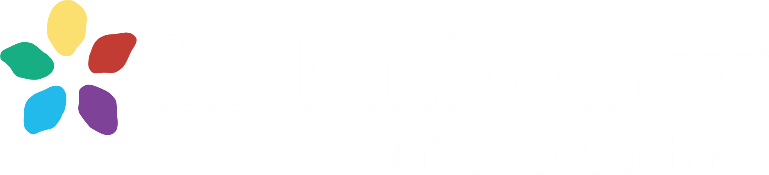 HELPMEGROWNATIONAL.ORG